UNIVERSIDAD NACIONAL DE CHIMBORAZO
Nivelación
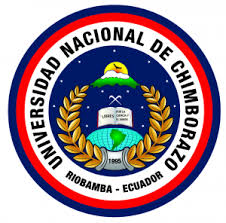 Razonamiento abstracto
Analogías
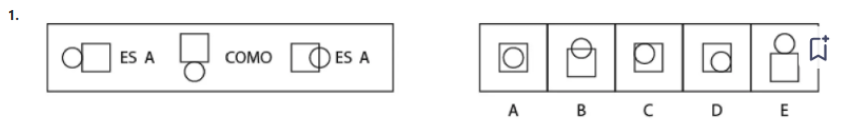 1
2
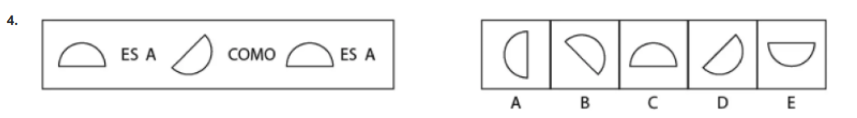 3
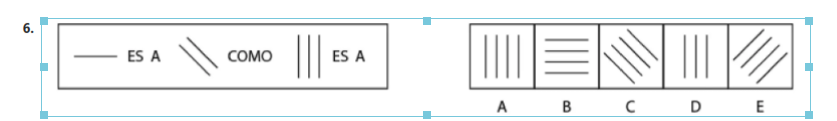 4
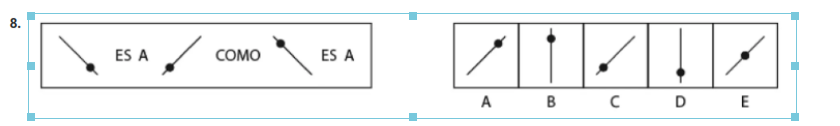 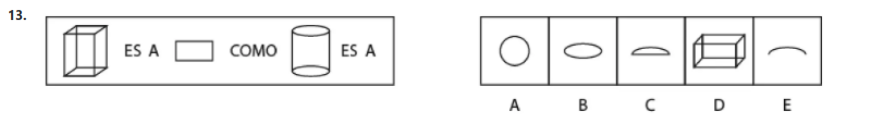 5
6
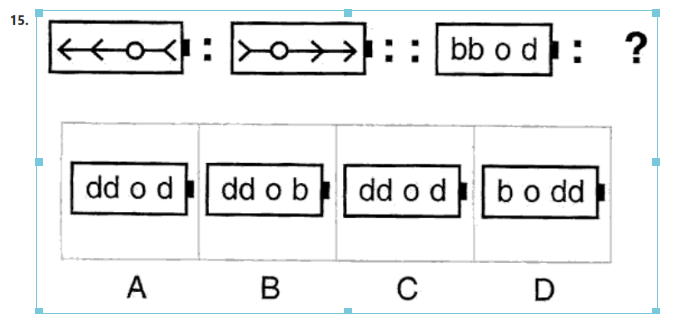 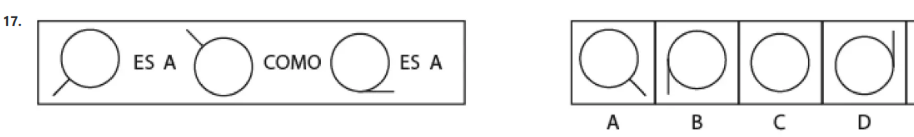 7
8
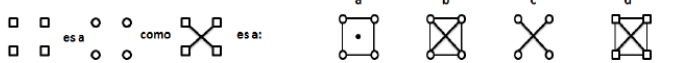 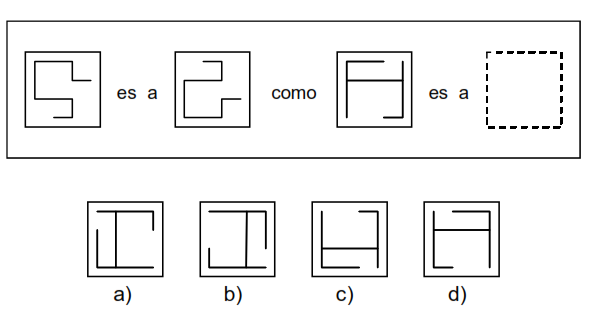 Volteo de figuras
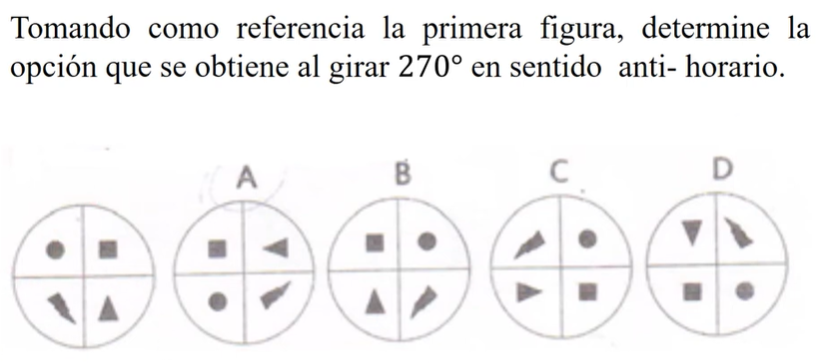 Volteo de figuras
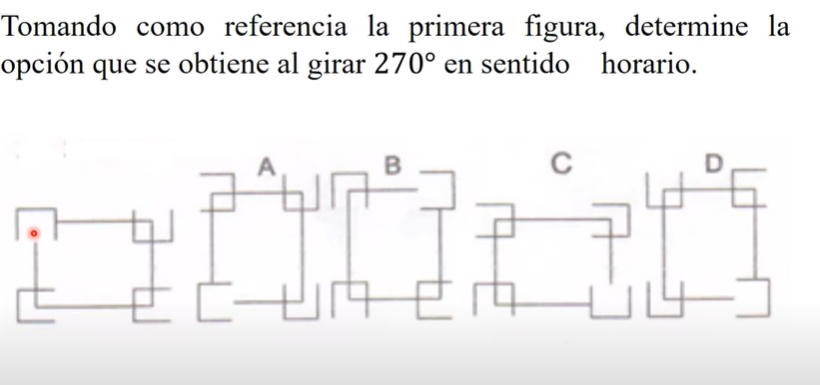 Volteo de figuras
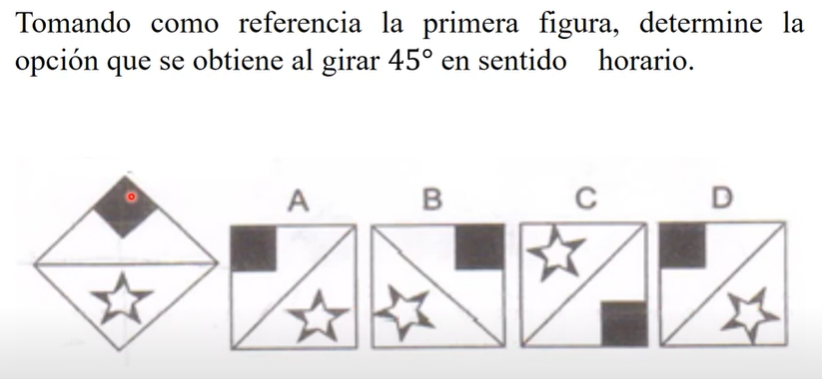 APLICACIÓN
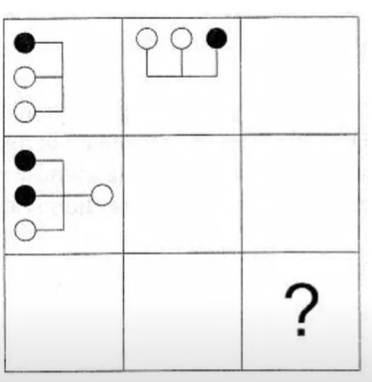 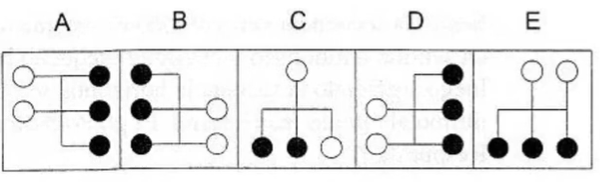 APLICACIÓN
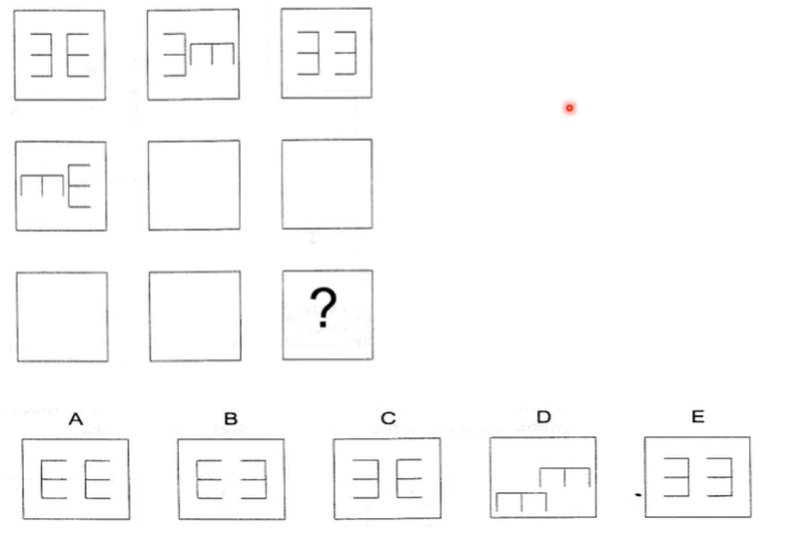